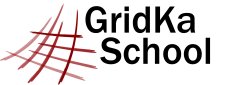 GIT INRODUCTION
Pavel Weber 
Steinbuch Centre for Computing
What’s git
Development started in 2005 
Distributed Version Control System
You don’t need to run server 
Initially written in C by Linus Torvalds
Widely used nowadays
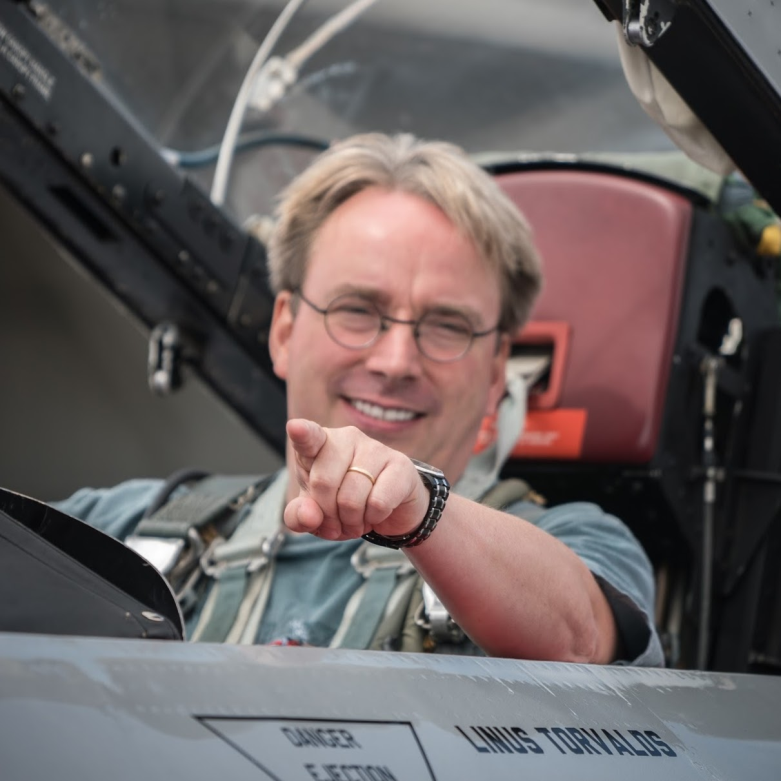 …. The Linux philosophy is “laugh in the face of danger”. Oops. Wrong one. “Do it yourself”. That’s it.
30.08.2016
Pavel Weber – Git Introduction
What’s git for?
Primarily for source code management 
Track changes 
Check the project history 
Compare versions
Create branches and workflows
Retrieve old versions 
Local version controlling 
No central repository needed 
 Don’t need  to wait for network presence to do a commit.
Each developer has the full repo of the project
30.08.2016
Pavel Weber – Git Introduction
Why Git?
Distributed source control







Fast and efficient
Scalable and extensible
Multi-protocol support ( SSH, HTTP, Git) 
Different working scenarios: 
Single developer, central server, master,  hierachy
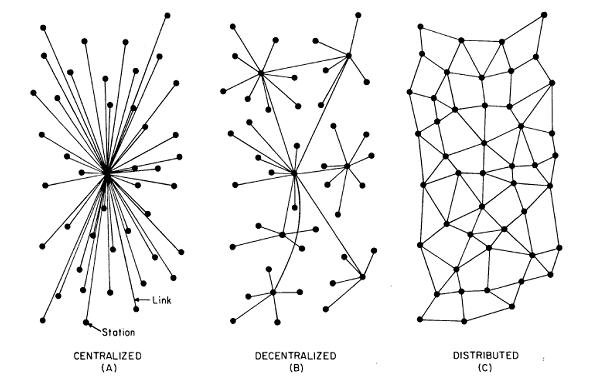 Subversion/CVS
30.08.2016
Pavel Weber – Git Introduction
Get started
Environments: git config ……
Goto wiki 
 Exercise 1
Examine the config files 
Apply configuration
Implement new aliases
/etc/gitconfig1
--system
/etc/gitconfig
--global
~/.gitconfig
~/repo/.git/config
30.08.2016
Pavel Weber – Git Introduction
Central vs. Distributed
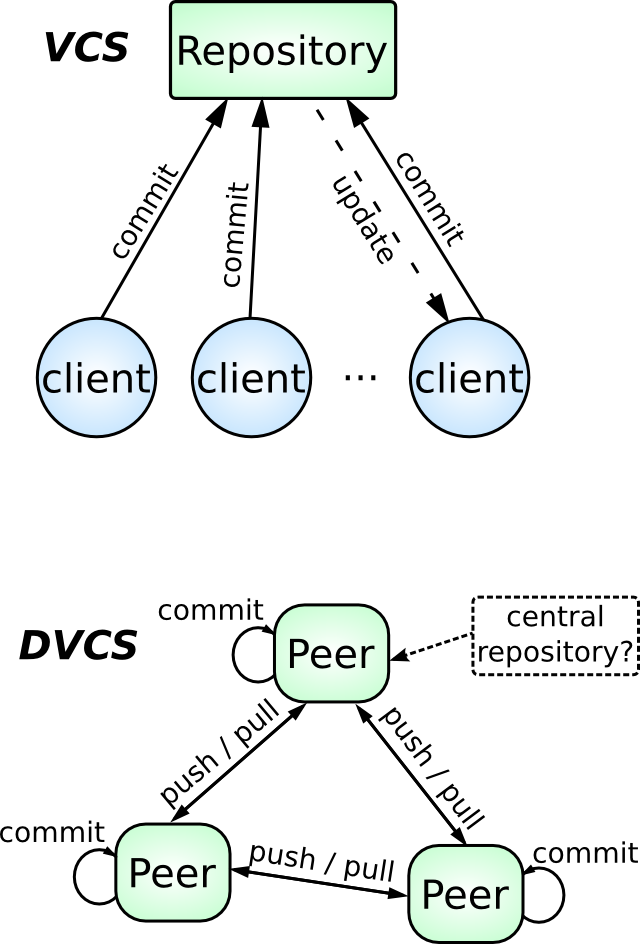 30.08.2016
Pavel Weber – Git Introduction
Git trees in local repository
Staging area/Index
Local repo
Working directory/tree
Each commit contains the full working tree
30.08.2016
Pavel Weber – Git Introduction
Git Add, Commit, Reset
git add – add the file to staging area or index 
git reset – undo adding  a file to index, move the file back to working tree
Git local repo
Different add options: 
git add *
git add .
git add --all
git add -u 
git add <file path>
g
git reset
Staging area/Index
Local repo
Working directory/tree
git commit
git add
git add --all stages All
git add .      stages new and modified, without deleted
git add -u    stages modified and deleted, without new
Exercise 2  
Create local repo 
Add file and commit
30.08.2016
Pavel Weber – Git Introduction
Working Tree, Index, Head
Working Tree  - the state of files in checkout. 
BRANCH        - line of commits 
HEAD             - current branch or last committed state on current branch
INDEX            - place, where the files which will be committed are stored
git checkout id
HEAD
Commit
Commit
Commit
Commit
Commit
last
Master
30.08.2016
Pavel Weber – Git Introduction
Git Dataflows
Working directory/tree
Staging area/Index
Local repo
Remote repo
git add
git commit
git push
git commit - a
git fetch
Pull or rebase
git reset
git checkout HEAD
git merge
30.08.2016
Pavel Weber – Git Introduction
Remote repo
Remote central repo
Local repo 1
Local repo 2
Exercise 3: 
Add remote repository to your local repo with clone or with remote add  
Try push, pull
30.08.2016
Pavel Weber – Git Introduction
Git Fetch, Rebase, Pull
git fetch - updates the local copy of remote repository 
git rebase undo the local changes -> apply the remote -> do the local on top of applied remote
git pull   -  fetch + merge – applies the changes from remote on top of local
Remote
GIT PULL
GIT REBASE
Local
After git rebase:
After git pull:
30.08.2016
Pavel Weber – Git Introduction
Branches
What is branch 
Why we need branches? 
How to make a branch 
How to switch between branches
Pushing to branch 
Merging back to master 
Deleting  a branch locally 
Deleting  a branch remotely
30.08.2016
Pavel Weber – Git Introduction
Using branches: example
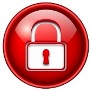 Master
Merge request
Dev
Tests
feature/issue
30.08.2016
Pavel Weber – Git Introduction
Branches
A branch is simply a pointer to a commit
Create a new branch:
git branch <new branch>  [<start point>]
Delete a branch:
git branch -d | -D  <branch> (-D also deletes unmerged branches)
Rename a branch:
git branch -m <old name> <new name>
Delete remote branch: 
Git push origin :<branch>
List all branches
git branch [-r|-a]
Move into (checkout) a branch
git checkout <branch>
Create a branch and check it out
git checkout -b <branch>
Merge branches:
git merge < branch>
30.08.2016
Pavel Weber – Git Introduction
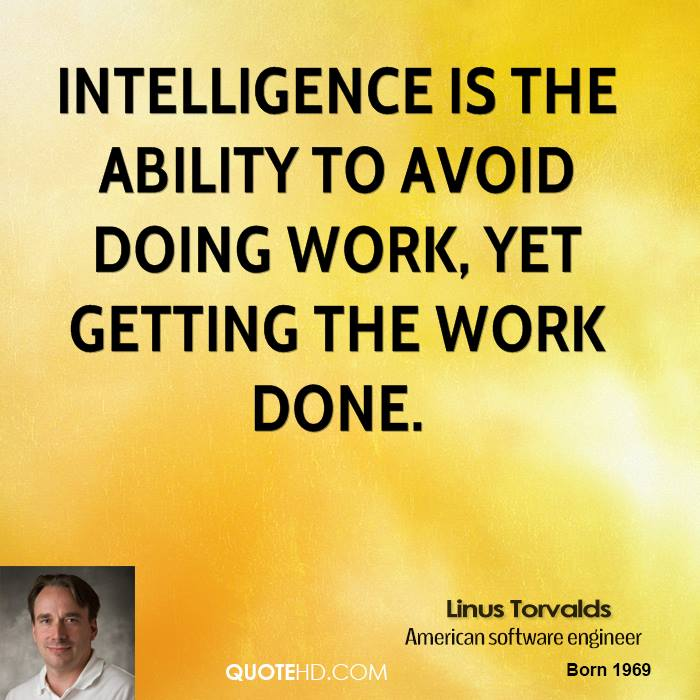 30.08.2016
Pavel Weber – Git Introduction